Імідж учителя
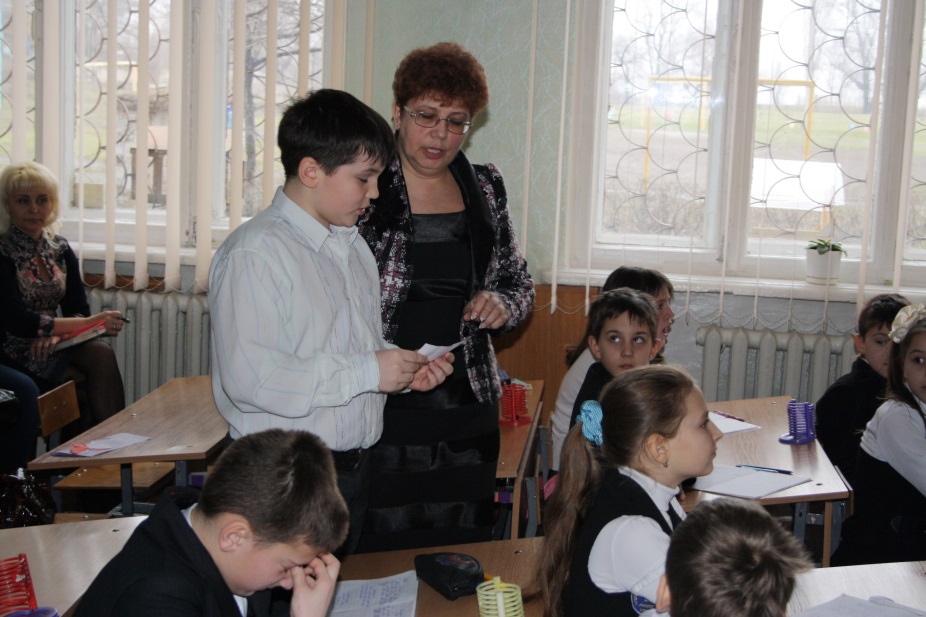 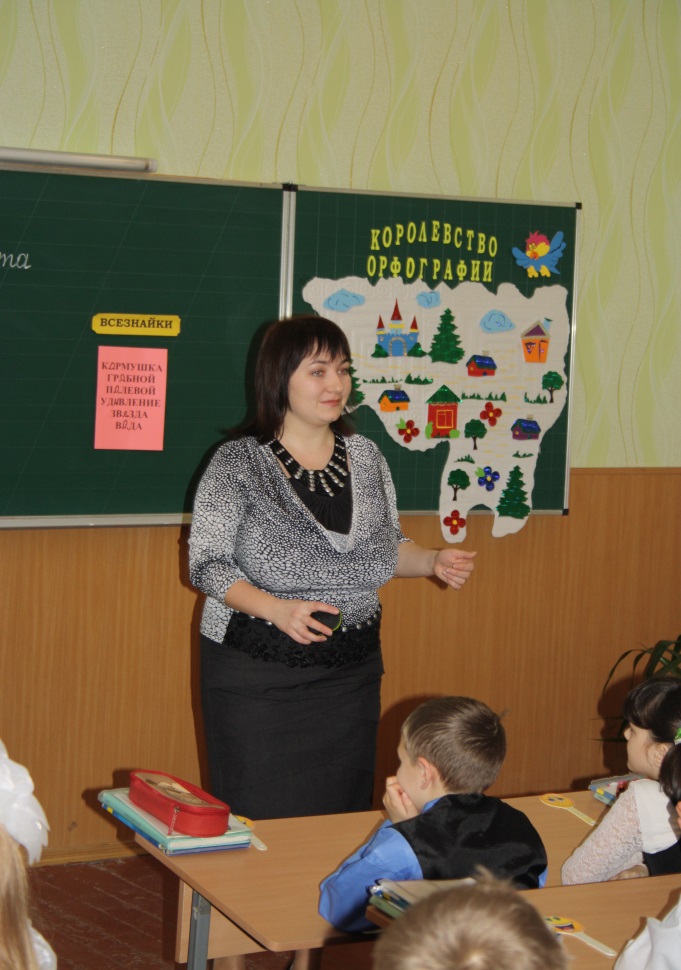 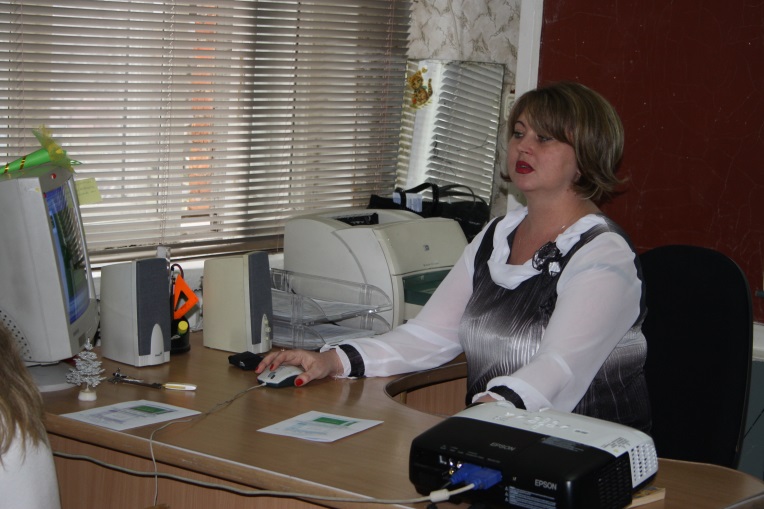 Учитель – взірець приклад
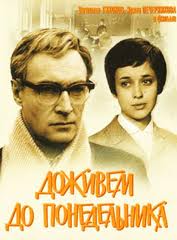 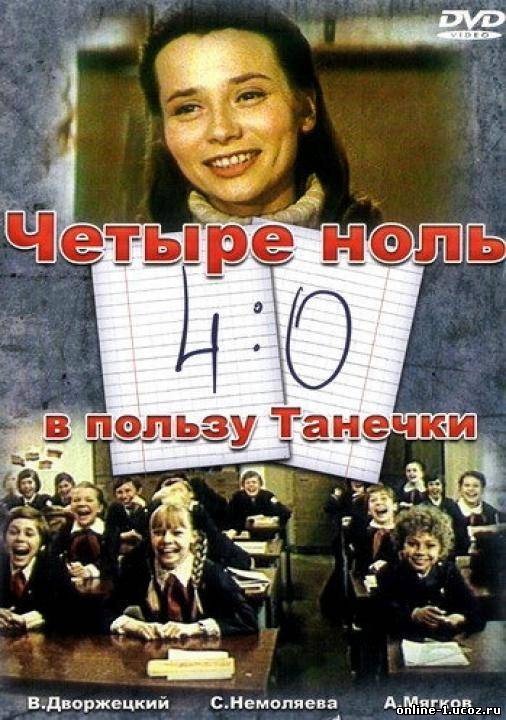 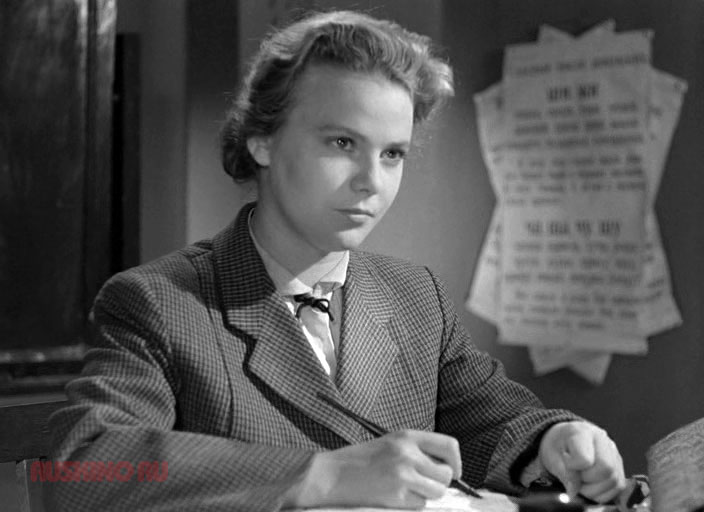 Учитель весь час знаходиться на «сцені». Він – взірець, приклад. У нього має все відповідати найвищим стандартам, тому важливо вміти створити самого себе так, щоб  подобатися всім іншим.
Зовсім би не хотілося, 
щоб в очах дітей ми виглядали так…
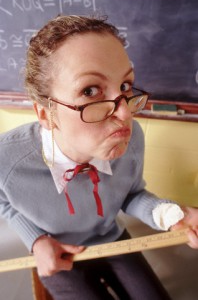 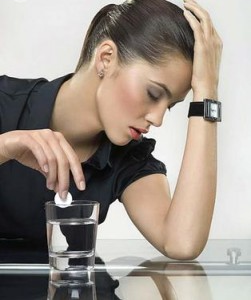 Учителі-жінки, напевно, думають більше за всіх про учнів, про плани-конспекти, про атестації, про ремонт класу, про дітей, словом - про все, тільки не про себе.
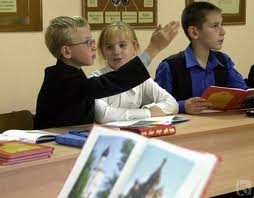 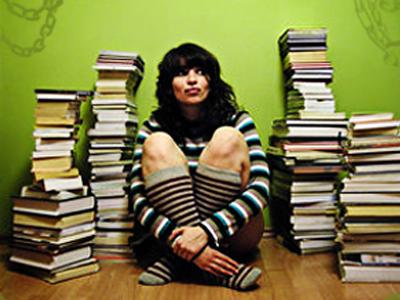 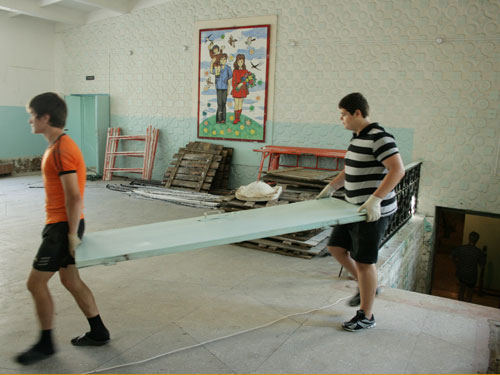 А якщо ми раптом прокинемося і…просто так зробимо яскравіший макіяж, зачіску, посміхнемося собі? Або підемо до косметолога…
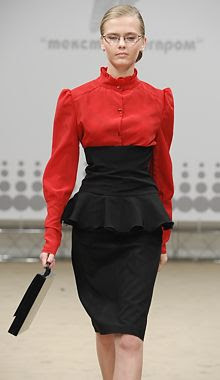 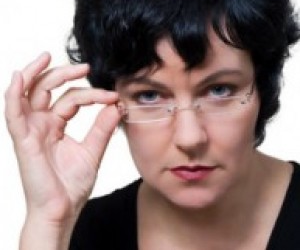 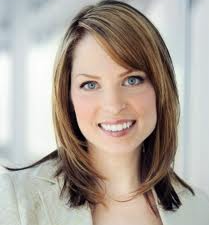 Хтось подумає, що у вас службовий роман, а школярі з подивом розглядатимуть вас цілий урок.
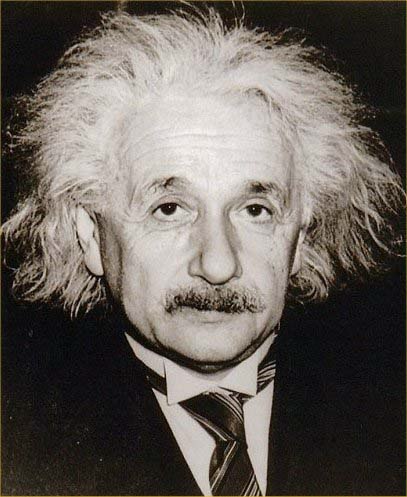 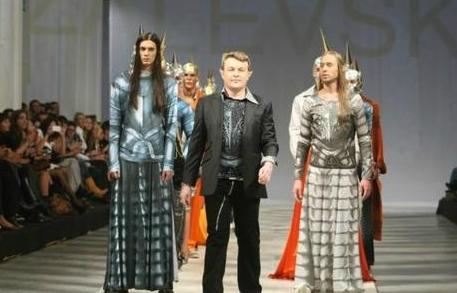 Хто саме створює імідж взагалі?
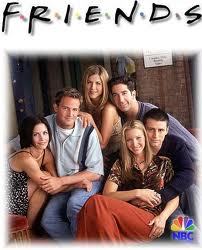 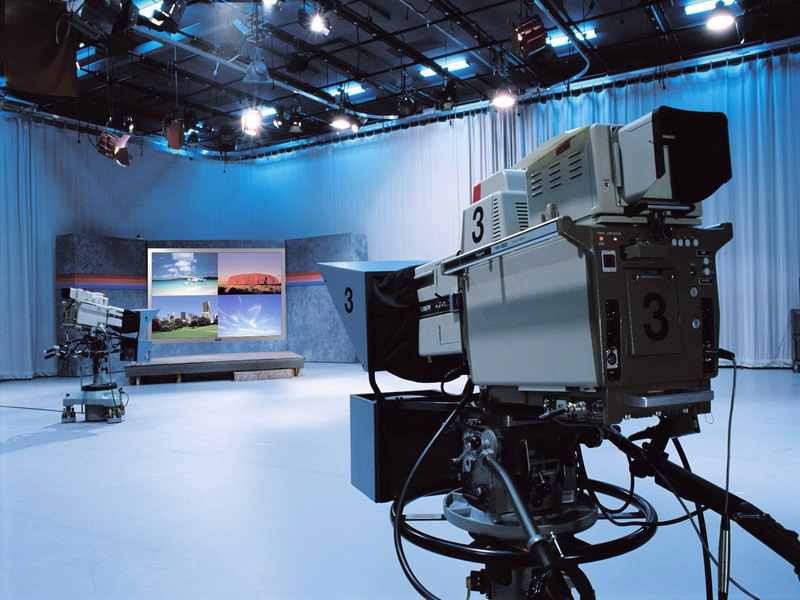 Навіщо педагогові імідж?
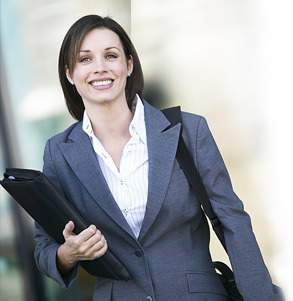 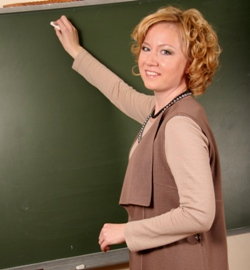 Образ педагога мусить надихати. Як би не був професійно підготовлений учитель, він просто зобов'язаний постійно вдосконалювати свої особистісні якості, створюючи, таким чином, власний імідж
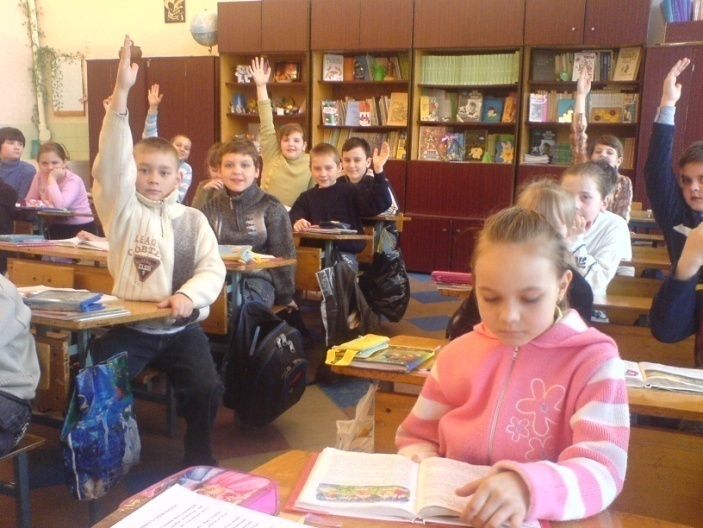 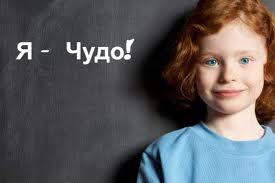 Саме учні надають вчителеві життєвої енергії.
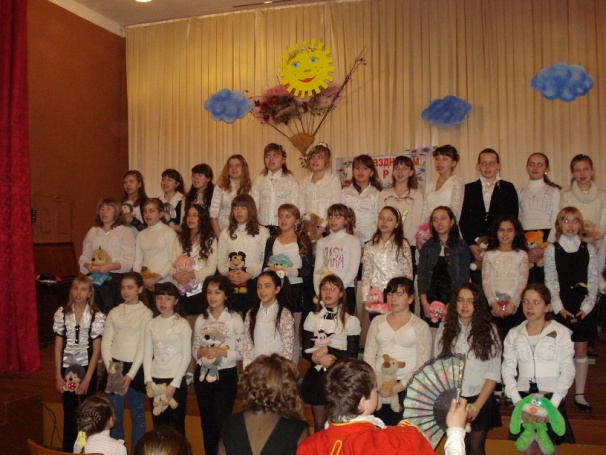 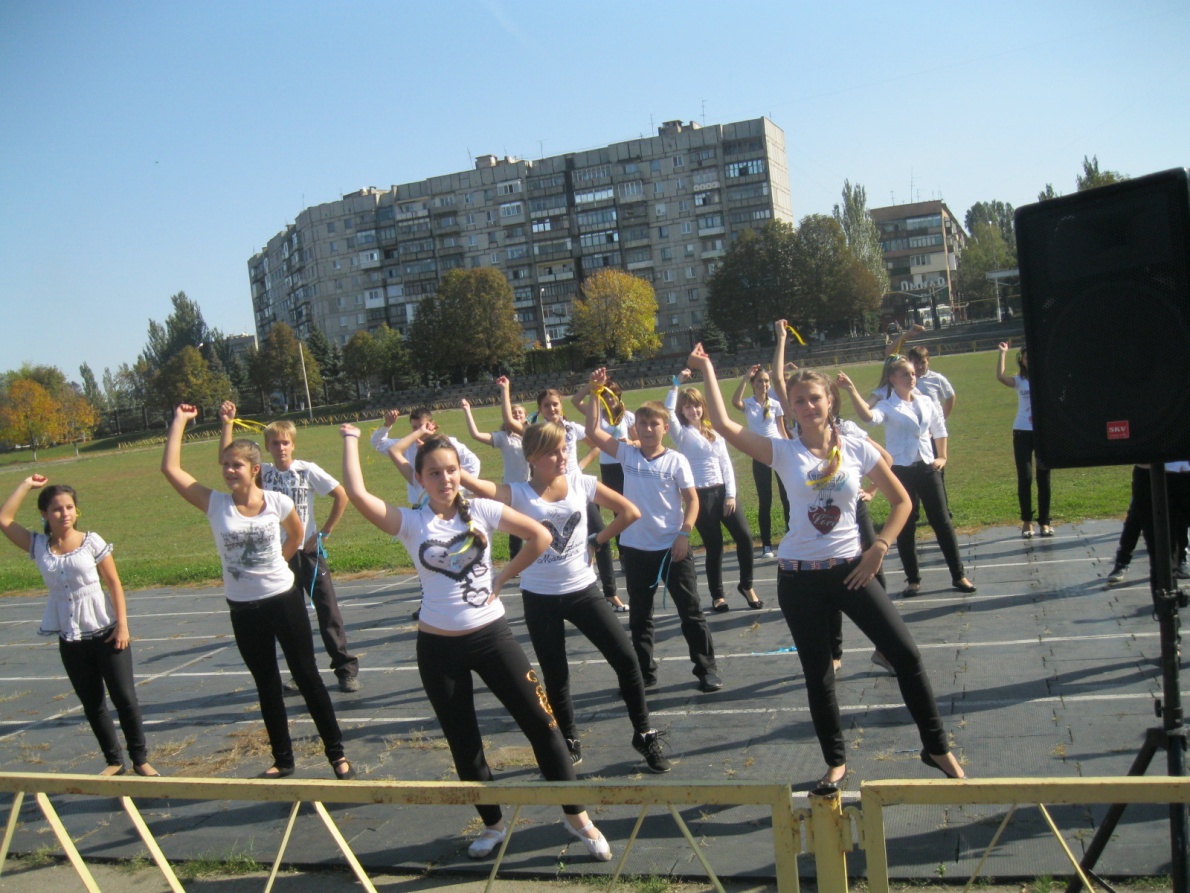 Поняття імідж може бути застосовно не тільки для однієї особи, але й організації, міста, навіть до країни. 
Тому імідж  школи буде визначений і іміджем педагогів, які в ній працюють.
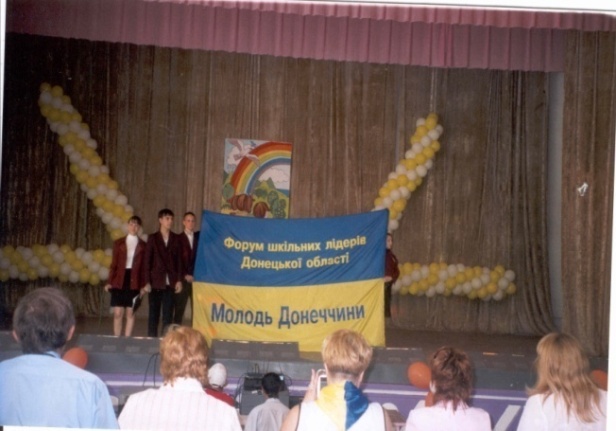 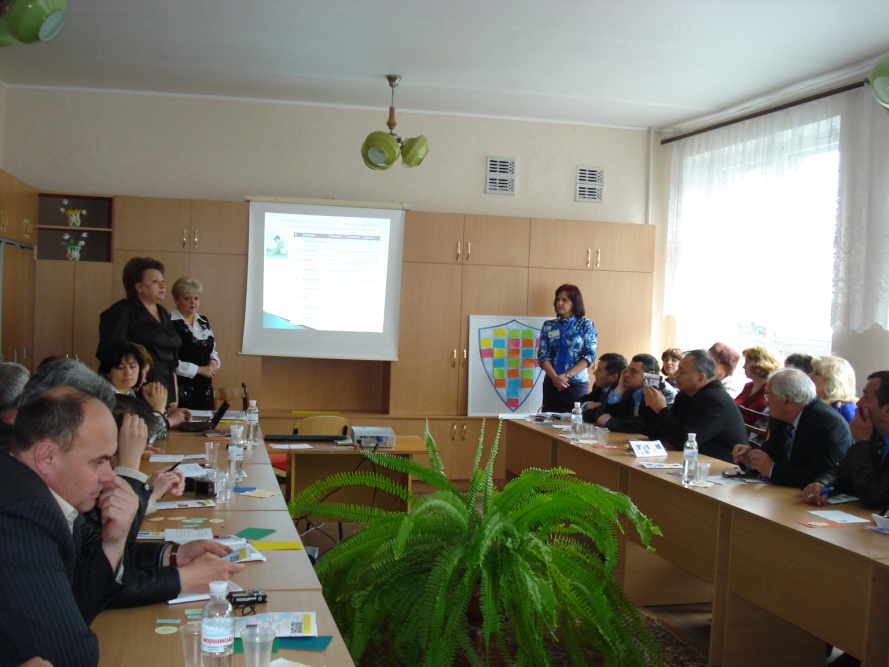 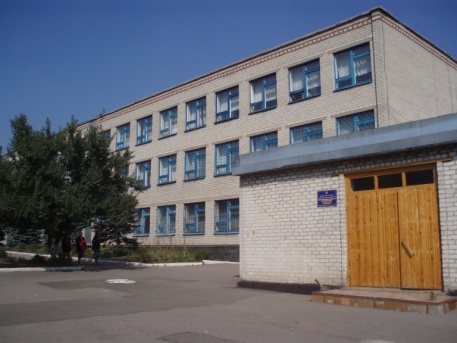 ПРОФЕСІЙНА КОМПЕТЕНТНІСТЬ ВЧИТЕЛЯ ЯК НЕОБХІДНА УМОВА ЗАПРОВАДЖЕННЯ КОМПЕТЕНТНІСНОГО ПІДХОДУ ТА ПРОДУКТИВНИХ ТЕХНОЛОГІЙ НАВЧАННЯ
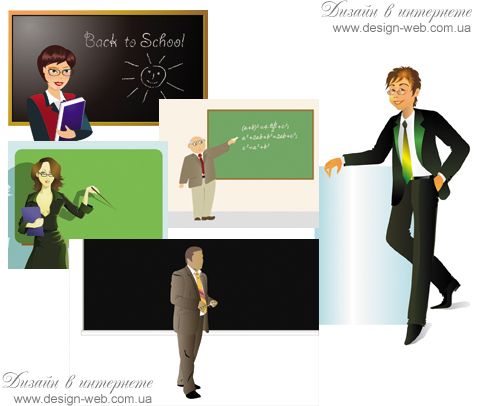 Компетентність – це реальна здатність до досягнення мети чи результату. 
Компетенція – знання і досвід , коло питань у яких певна особа має пізнання і досвід.
Поняття компетенції і компетентності значно ширше за поняття «знання, вміння, навички», тому що містять:
спрямованість особистості (мотивацію, ціннісні орієнтації);
здібності особистості до подолання стереотипів, відчуття проблеми, прояв принциповості, гнучкість мислення;
характер особистості – самостійність, цілеспрямованість, вольові якості.
Компоненти професійної педагогічної компетентності
Результати анкетування «	ЯКОЮ ПОВИННА БУТИ ОСОБИСТІСТЬ ВЧИТЕЛЯ?»